Муниципальное бюджетное общеобразовательное учреждение 
«Средняя школа № 45 с углублённым изучением отдельных предметов естественнонаучной направленности»
г. Тверь
ФЕСТИВАЛЬ «КАЛЕЙДОСКОП ПРОФЕССИЙ» 

Тема: «Профессия моих родителей.»
Выполнил:
ученик  2В  класса
Чистяков Максим Тимурович
Руководитель: 
Зиновьева Ольга Павловна
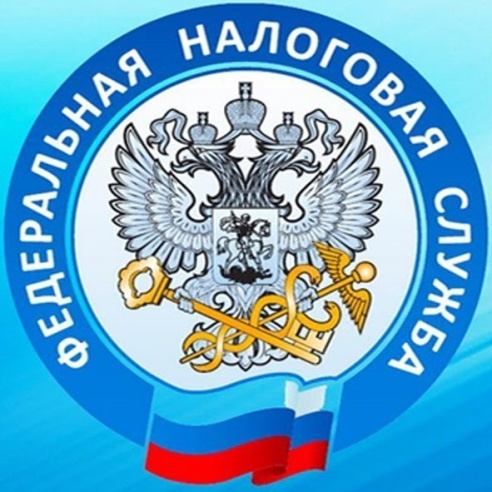 Моя мама, Чистякова Виктория Сергеевна, по профессии юрист. Работает Заместителем начальника правового отдела в налоговой инспекции.
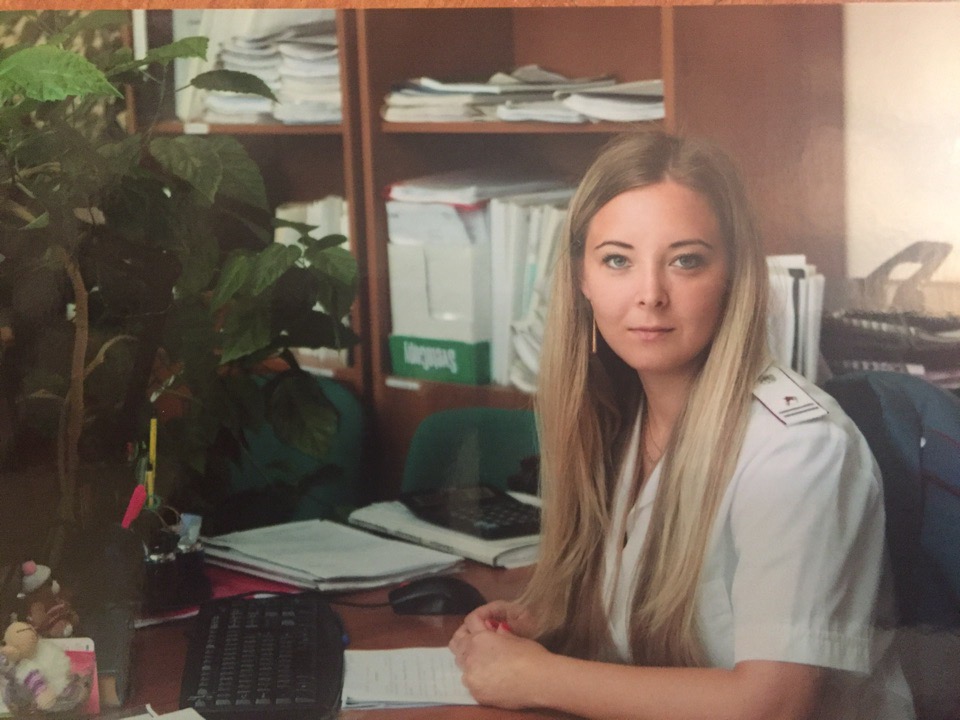 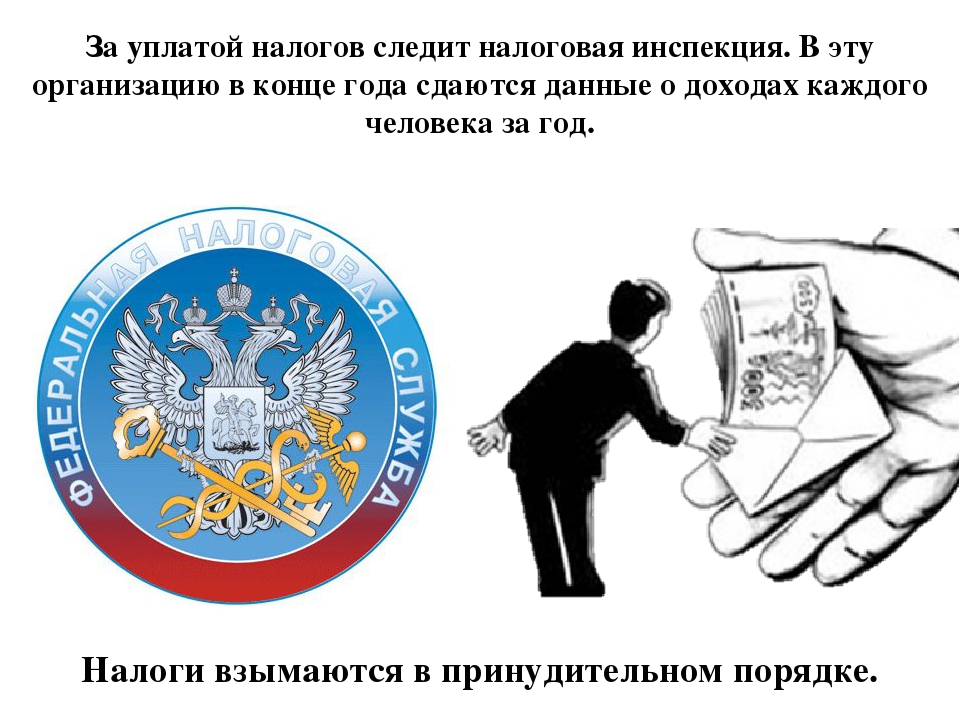 Что такое налоги? Налоги – это  общеобязательные платежи, взимаемые государством с людей. Например, это небольшая часть зарплаты, которую обязаны платить все граждане государству, чтобы в стране были деньги.
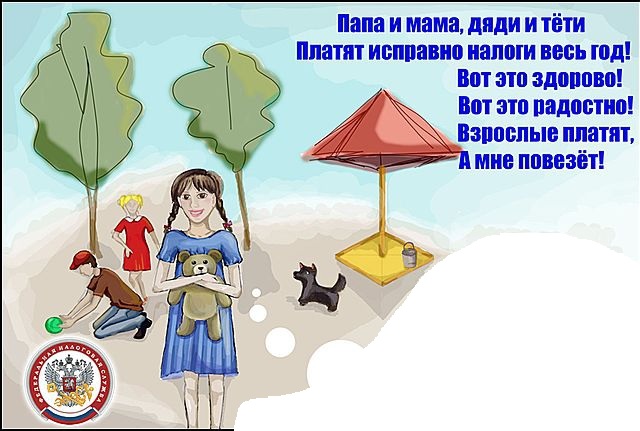 История налогов насчитывает сотни тысяч лет. Налоги известны еще давным-давно, еще с того времени, как начала зарождаться цивилизация.  Взимались  первые налоги в виде - скота, земли, зерна, масла, овощей и фруктов и т.д.
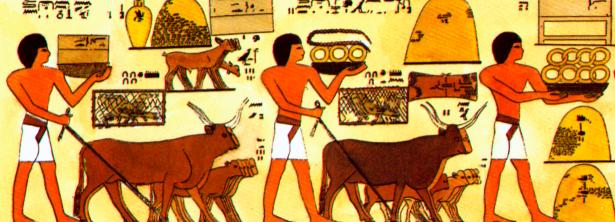 В обязанности моей мамы входит: 
составлять и подавать в суд заявления на недобросовестных налогоплательщиков (т.е людей которые не оплатили налоги в установленный законом срок);
участвовать в судебных заседаниях,;
вести служебные проверки;
вести отчетность всех проведенных мероприятий, и количество судебных дел.
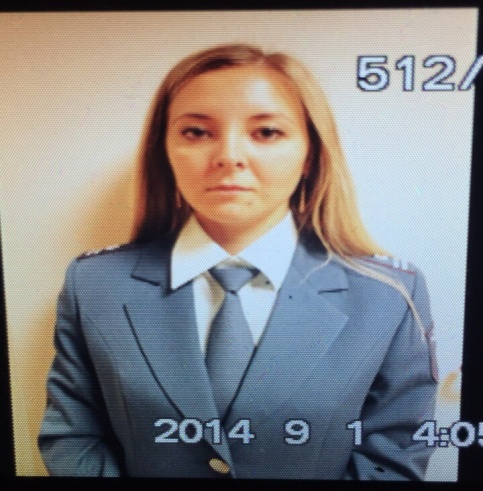 Данная профессия очень важна для обеспечения процветания всей нашей страны. Во – первых, когда люди платят налоги, то богаче и лучше становится наша Россия..
Во – вторых, профессия сбора налогов – надежная опора и поддержка экономики, а без хорошей, стабильной экономики
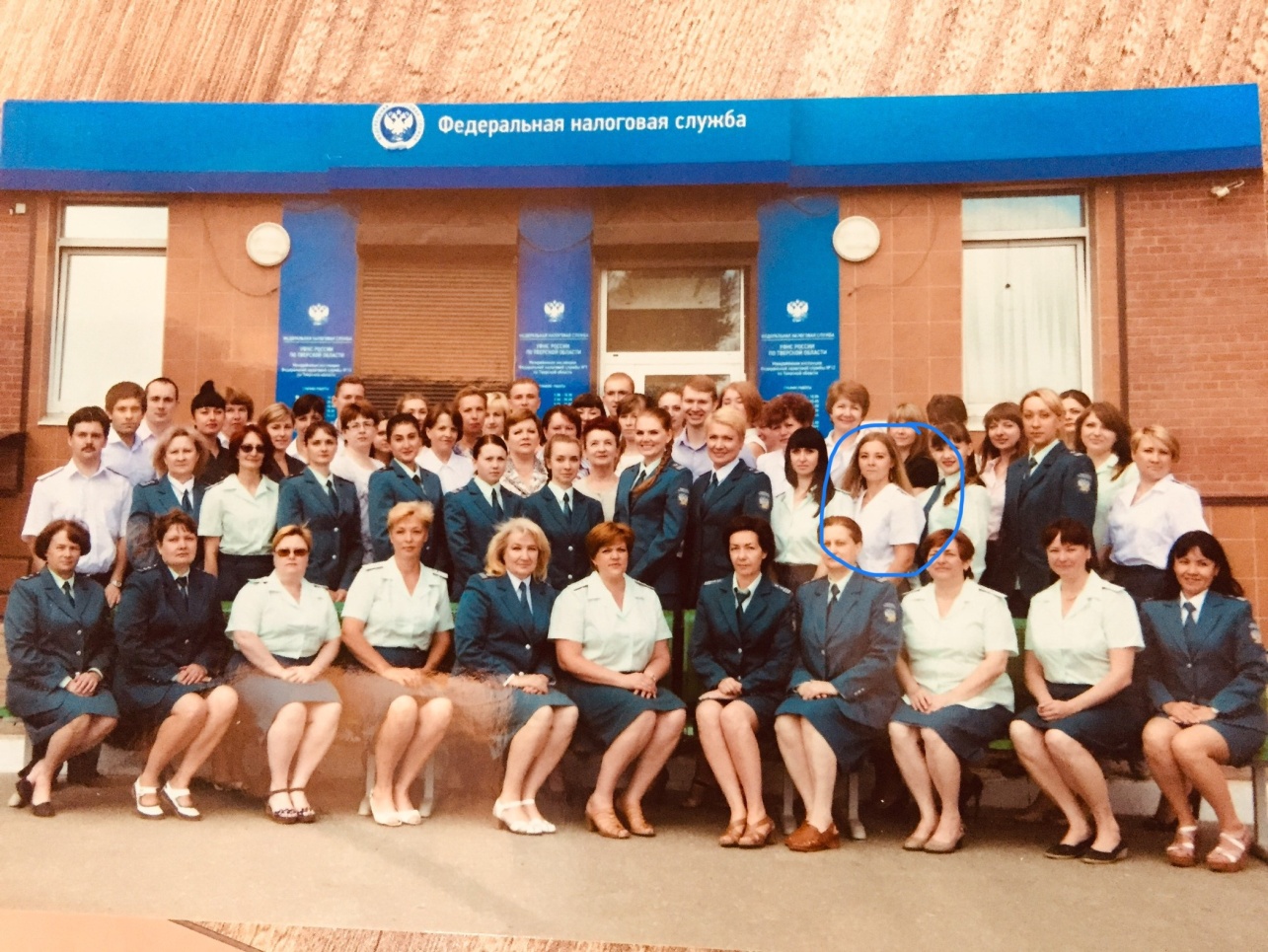 не может существовать ни одного государства. 
В – третьих, в Российской Федерации налоги являются основной доходной частью государственного бюджета. 
Благодаря профессии моей мамы на собранные налоги строятся школы, детские сады, больницы,  выплачиваются пенсии.
 Эта профессия очень, нужная и важная, как и все остальные профессии.